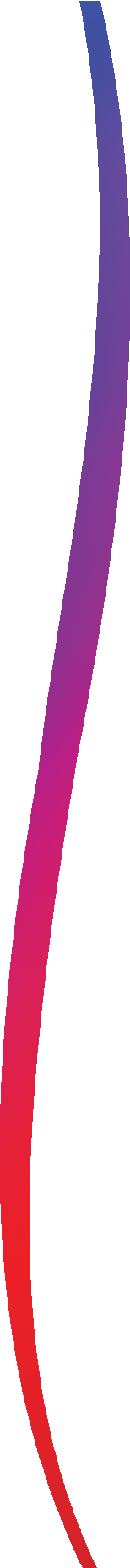 ОБ ИТОГАХ РАБОТЫ ПО ФИНАНСОВОМУ ОБЕСПЕЧЕНИЮ ПРЕДУПРЕДИТЕЛЬНЫХ МЕР ПО СОКРАЩЕНИЮ ПРОИЗВОДСТВЕННОГО ТРАВМАТИЗМА И ПРОФЕССОНАЛЬНЫХ ЗАБОЛЕВАНИЙ В 2024 ГОДУ. 
ИЗМЕНЕНИЯ В ЗАКОНОДАТЕЛЬСТВЕ В 2025 ГОДУ.

ПРОФИЛАКТИКА ПРОФЕССИОНАЛЬНЫХ ЗАБОЛЕВАНИЙ.
Фонд пенсионного и социального страхования Российской Федерации
По Красноярскому краю
отделение
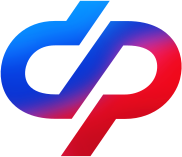 Начальник управления организации страхования профессиональных рисков осфр по Красноярскому краю
Любовь владимировна ерёмина
                                                         тел.229-13-58
Февраль 2025
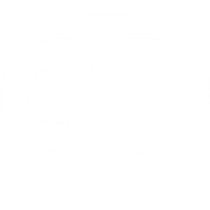 ПРЕИМУЩЕСТВА УЧАСТИЯ ОРГАНИЗАЦИЙ В ПРОГРАММЕ ФИНАНСИРОВАНИЯ предупредительных мер
Экономическая эффективность
Экономия денежных средств
Минимизация профессиональных рисков 
Стимулирование работников к более ответственному отношению к охране труда
Стимулирование работодателей к улучшению условий труда работников
Контроль за предупреждением несчастных случаев на производстве
Предупреждение рисков развития профессиональных заболеваний, в т.ч. мониторинг состояния здоровья работников
Проведение периодических мед.осмотров работников, занятыхна работах с вредными и (или) опасными факторами
Санаторно-курортное лечение работников:
занятых на работах с вредными  и (или) опасными факторами
предпенсионного и пенсионного возраста
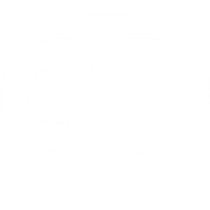 НОРМАТИВНО-ПРАВОВАЯ БАЗА
С 01.01.2025 года
Федеральный закон 
от 24.07.1998 № 125-ФЗ
Приказ Минтруда России от 11.07.2024 № 347н
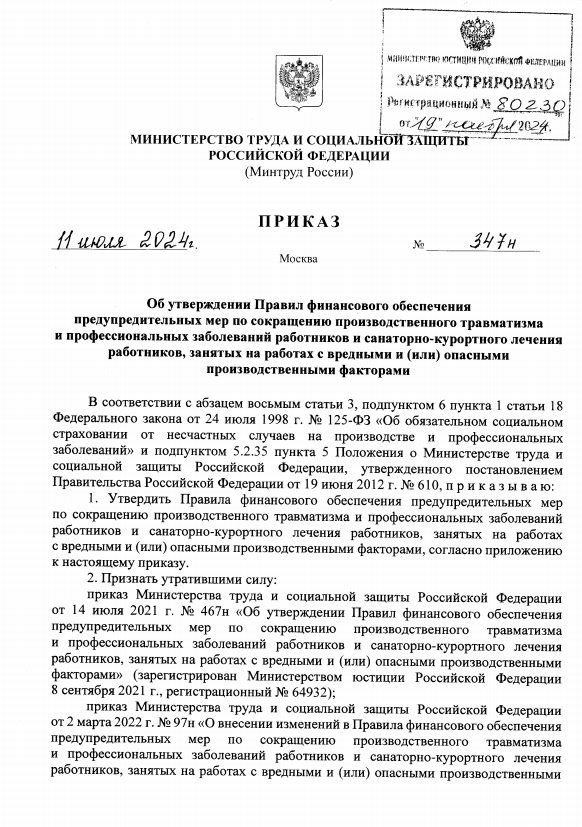 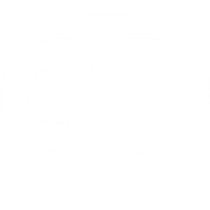 В КАКОМ РАЗМЕРЕ МОЖНО ПОЛУЧИТЬ СРЕДСТВА РАБОТОДАТЕЛЯМ
НАЧИСЛЕННЫЕ СТРАХОВЫЕ ВЗНОСЫ В СФР ЗА ПРЕДЫДУЩИЙ ГОД
ДО 30%
НЕ БОЛЕЕ 20%
ДО 30%
16 МЕРОПРИЯТИЙ
СИЗы
Медосмотры
СКЛ «вредников»
спец. оценка рабочих мест
Аптечки
Тахографы
обучение по охране труда
и др.
10%
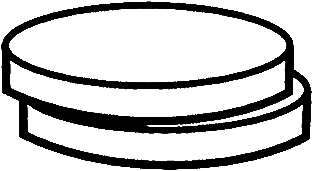 17. Сан-курортное лечение предпенсионерови пенсионеров
или
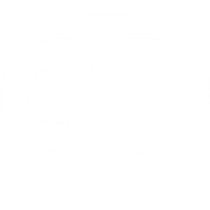 ВИДЫ МЕРОПРИЯТИЙ, финансируемых СФР
МЕРОПРИЯТИЙ 
по улучшению условий труда
МЕРОПРИЯТИЙ 
по сохранению здоровья работников
6
11
Проведение специальной оценки условий труда
Мероприятия по приведению уровней воздействия факторов в соответствие со нормативными требованиями;
Приборы для обеспечения безопасности работ
Приборы, устройства, предназначенные для проведения обучения по вопросам безопасного ведения работ
Приобретение приборов для безопасного ведения горных работ в рамках модернизации основных производств
Проведение оценки профессиональных рисков (добавлено в 2024 году)
Проведение периодических медицинских осмотров
Приобретение средств индивидуальной защиты
Сан-курортное лечение «вредников»
Сан-курортное лечение предпенсионерови пенсионеров
Обеспечение Лечебно-профилактическим питанием
Обеспечение молоком
Приобретение аптечек
Приобретение тахографов
Приобретение медицинских изделий для определения уровня алкоголя и психоактивных веществ
Обучение по охране труда
Приборы предназначенные для мониторинга здоровья на рабочем месте
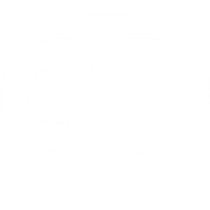 ОБЪЁМ финансирования предупредительных мерв 2013-2024 годах
Доведенные лимиты
в 2025 году - 1 323,3 млн.руб.
Количество предприятий, получивших финансирование  (шт.)
Выделенная сумма (млн.руб.)
5
регионов с наибольшим объёмом финансирования работодателей более 1 млрд. рублей: Москва, С-Петербург, Кузбасс, Свердловская область, КРАСНОЯРСКИЙ КРАЙ
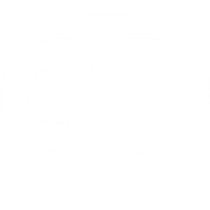 СТРУКТУРА РАСХОДОВ НА ПРЕДУПРЕДИТЕЛЬНЫЕ МЕРЫ
ВСЕГО 826,4 млн.руб.
ВСЕГО
1 192,4 млн.руб.
Организации работы в 2025 году
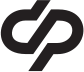 до 01 
августа
до 20 
декабря
в течение  15 раб.дней
до 15 
ноября
в течение  10 раб.дней
С 01.01.2025 вступили в силу новые правила финансового обеспечения предупредительных мер
от 11.07.2024 № 347н
В течение 
года
до 01 сентября
!
!
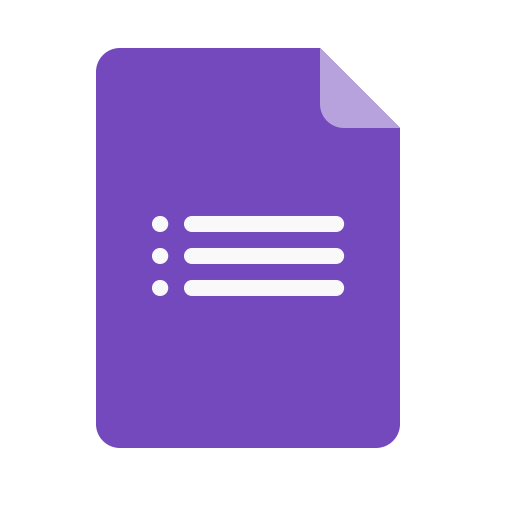 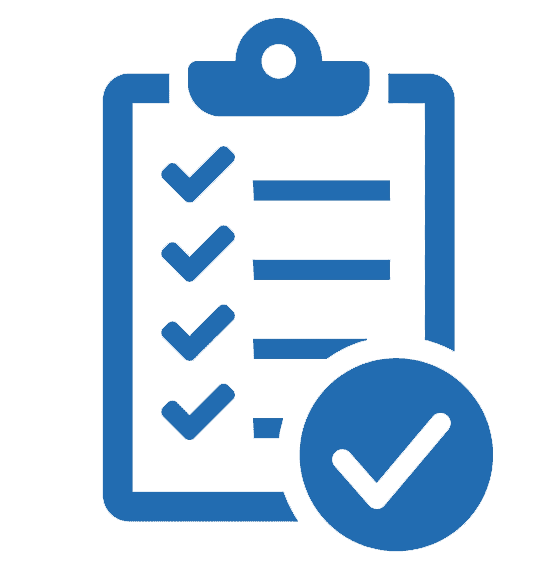 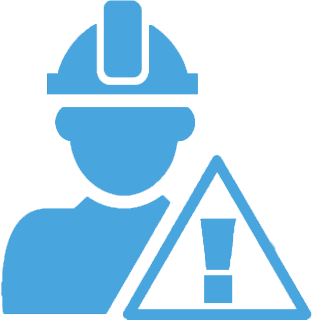 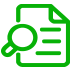 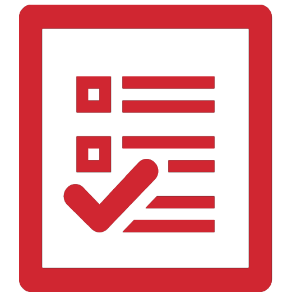 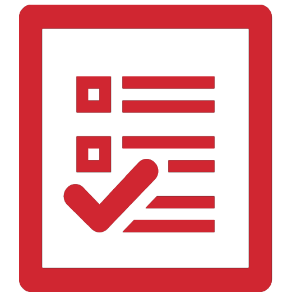 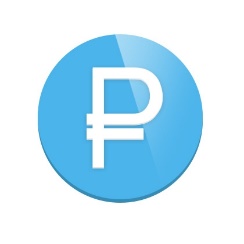 Проверка на отсутствие задолженности
и
принятие решение о ФОПМ

Направление решения 
в течение 3 раб.дней страхователя
Прием заявления и пакета документов, подтверждающих произведенные расходы
Проверка представленных документов, принятие решения 

Направление решения в течение 3 раб.дней страхователю
Возмещение расходов
Проведение мероприятий по охране труда работодателями
Прием заявлений на ФОПМ
Прием заявлений на доп.
финансирование в пределах возможной суммы
Подача заявлений через ЕПГУ
!
5
пилотный проект «профилактика» в 2023 году
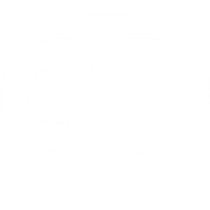 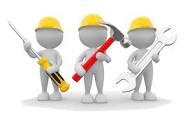 5 
Мед.организаций
3 
Центра реабилитации
8 
страхователей
102 работника
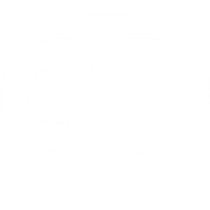 ИТОГИ ПИЛОТНОГО ПРОЕКТА «ПРОФИЛАКТИКА ПРОФЕССИОНАЛЬНЫХ ЗАБОЛЕВАНИЙ» В 2023 ГОДУ
ПОСТАНОВЛЕНИЕ ПРАВИТЕЛЬСТВА РФ ОТ 01.02.2023 № 134
УЧАСТНИКИ
МЕРОПРИЯТИЯ
РАСХОДЫ
8 РАБОТОДАТЕЛЕЙ
ПРОФИЛАКТИЧЕСКОЕ ЛЕЧЕНИЕ В ЦР СФР18 ДНЕЙ
102 РАБОТНИКА
ДОПОЛНИТЕЛЬНЫЙ ОТПУСК
5 медицинскихОРГАНИЗАЦИЙ
15,6МЛН.РУБ.
ПРОЕЗД К МЕСТУ ЛЕЧЕНИЯ И ОБРАТНО
3 ЦЕНТРА     РЕАБИЛИТАЦИИ СФР
ПОВТОРНЫЙ МЕДОСМОТР
СТРАХОВЫЕ ВЗНОСЫ
ДОСТИГНУТЫ  ГЛАВНЫЕ ЦЕЛИ
УЛУЧШЕНИЕ СОСТОЯНИЯ ЗДОРОВЬЯ РАБОТНИКОВ, ЗАНЯТЫХ ВО ВРЕДНЫХ УСЛОВИЯХ ТРУДА
ВЫЯВЛЕНИЕ  РАБОТНИКОВ С РАННИМИ ПРИЗНАКАМИ  ВОЗДЕЙСТВИЯ ВРЕДНЫХ   ФАКТОРОВ
ПРЕДУПРЕЖДЕНИЕ РАЗВИТИЯ ПРОФЗАБОЛЕВАНИЙ У РАБОТНИКОВ
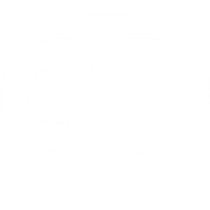 ПРОФИЛАКТИКА ПРОФЕССИОНАЛЬНЫХ заболеваний – НОВАЯ МЕРА  сохранения здоровья
!
С 2026 годА планируется проведение профилактики профессиональных заболеваний НА ПОСТОЯННОЙ ОСНОВЕ
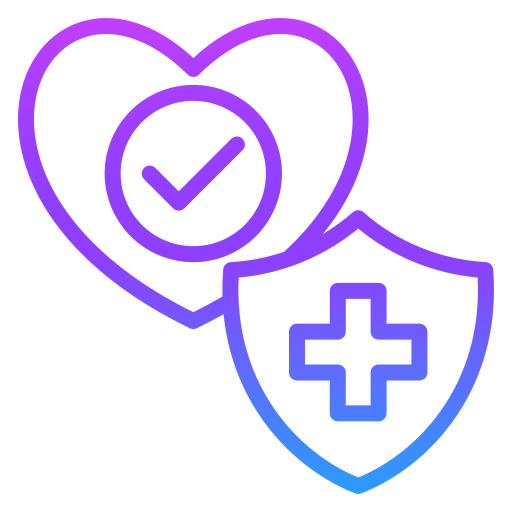 Цели профилактики профессиональных заболеваний:

Предупреждение профессиональных заболеваний;

Совершенствование механизмов отбора и  мониторинга состояния здоровья работников, занятых на работах во вредных и (или) опасных производственных факторах.
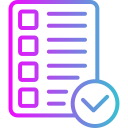 ТЕЛЕФОНЫ СПЕЦИАЛИСТОВ 229-13-66, 229-13-62
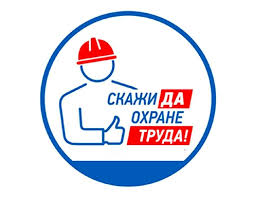 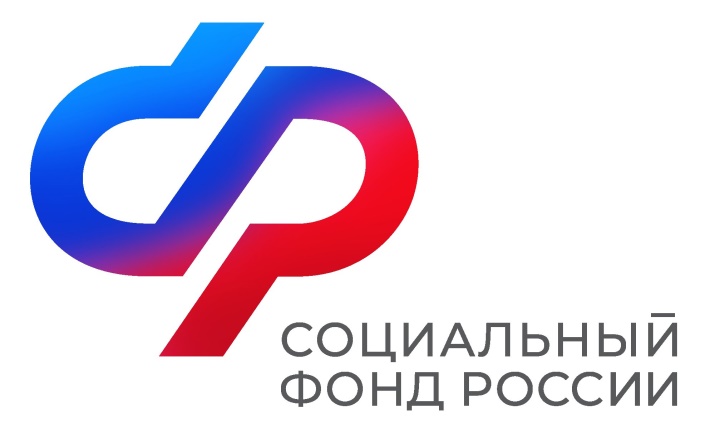 СПАСИБО ЗА ВНИМАНИЕ
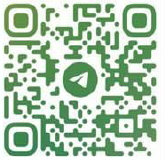 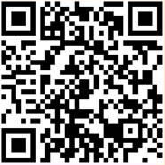 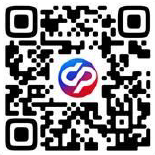 Telegram
ВКонтакте
Одноклассники